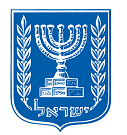 המשלחת הקבועה של ישראל לאומות המאוחדות
י ש ר א ל 
ו ה א ו " ם
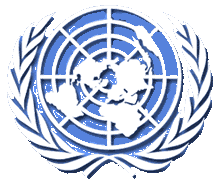 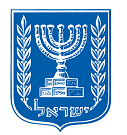 מבנה המצגת
חלק א': האו"ם – כללי 
האג'נדה העולמית 
אורגנים מרכזיים
חלק ב': ישראל והאו"ם 
אבני דרך ביחסי ישראל והאו"ם 
תופעת הפוליטיזציה
חלק ג': עבודת המשלחת לאו"ם 
מבנה המשלחת לאו"ם 
תוכנית העבודה
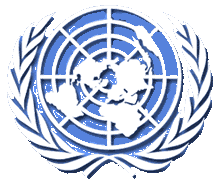 חלק א'
האו"ם
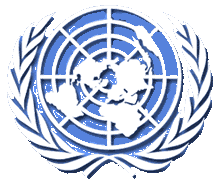 מבנה ותפקידים
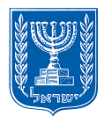 האו"ם - רקע כללי
נוסד בשנת 1945 כארגון בינלאומי שמטרותיו :

קיום שלום וביטחון בינלאומיים 
טיפוח יחסי ידידות בין האומות שיסודם בכיבוד העיקרון של זכות שווה והגדרה עצמית לעמים.
שיתוף פעולה בפתירת בעיות בינ"ל בתחום הכלכלה, החברה והתרבות ופיתוח זכויות אדם וחירויות היסוד.

מרכזי האו"ם העיקריים פרוסים ב:
ג'נבה
ניו יורק
האג
וינה
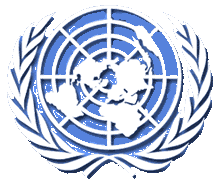 ניירובי
אדיס אבבה
האו"ם כמערכת
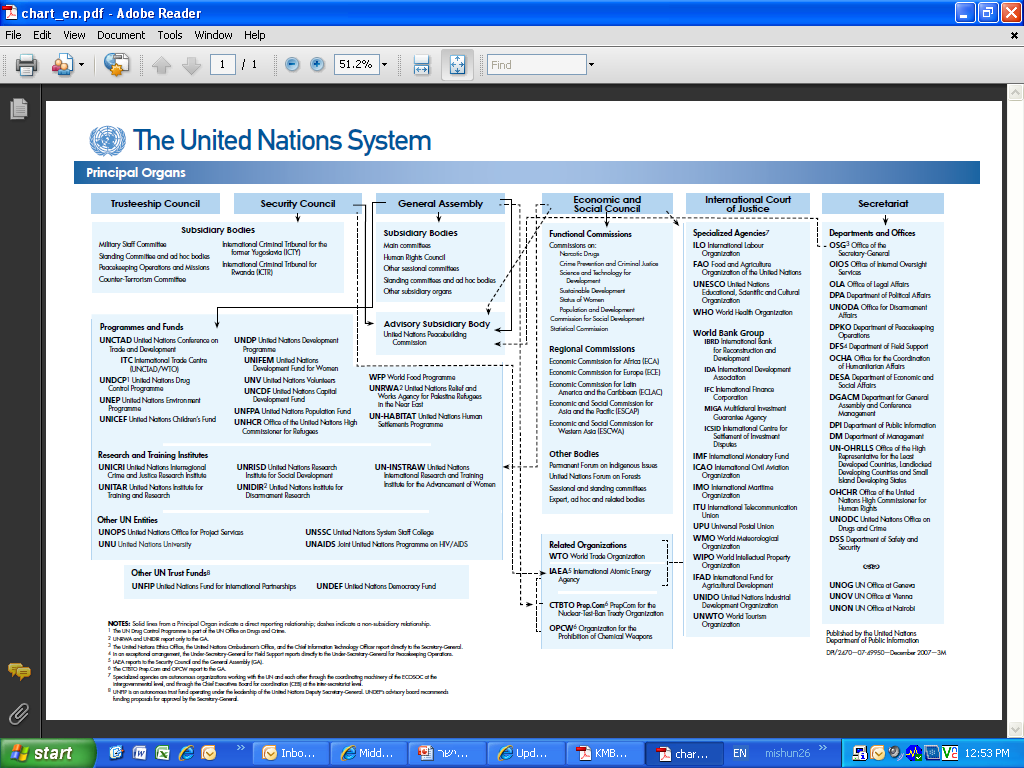 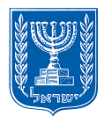 האג'נדה האו"מית
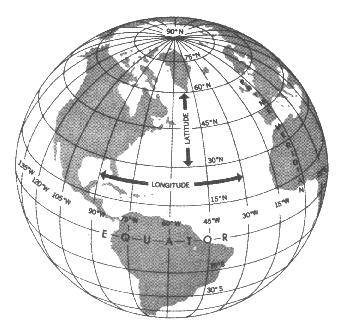 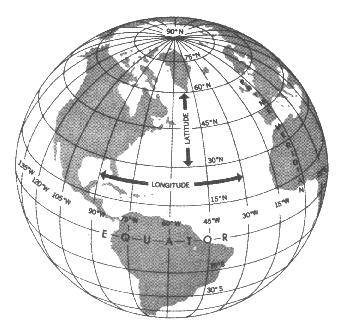 אפריקה
חקלאות
איידס
אנרגיה גרעינית
פליטים
שינוי אקלים
תרבות וחינוך
טיפול במוקשים
אנשים עם מוגבלויות
פיתוח חברתי
פירוק נשק
בריאות ותכנון משפחה
בטחון מזון
  ממשל ודמוקרטיה
זכויות אדם
סיוע הומניטארי
ילידים
טכנולוגית המידע
לוחמה בטרור
מימון לפתוח
טיפול באסונות
ניצול החלל לצרכי שלום
שאלת פלסטין
מדע וטכנולוגיה
סטטיסטיקה
מגדר והעצמת נשים 
מדבור
פיתוח בר-קיימא 
סמים ופשע
משפט בינ"ל
6
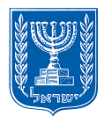 הגופים המרכזיים של האו"ם
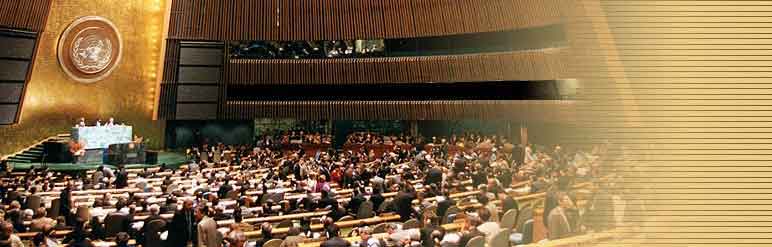 העצרת הכללית
מזכירות האו"ם
בית הדין הבינ"ל לצדק
המועצה הכלכלית חברתית 
ECOSOC
מועצת הביטחון
Trusteeship 
Council
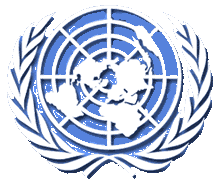 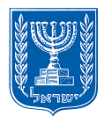 העצרת הכללית
193 מדינות חברות 
משקיפה  - הכס הקדוש 
מדינה לא חברה - פלסטינים
החלטות העצרת הן בעלות תוקף הצהרתי במידה רבה.
שש ועדות קבועות:
ועדה ראשונה – פרוק ובקרת נשק
ועדה שניה – פיתוח כלכלי חברתי
ועדה שלישית – נושאים חברתיים וז"א
ועדה רביעית – עניינים פוליטיים ודה קולוניזציה
ועדה חמישית – תקצוב, מימון ומנהל של האו"ם
ועדה ששית – משפט בינ"ל
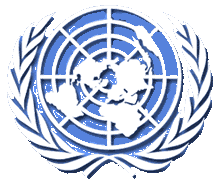 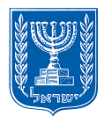 העצרת הכללית  - קבוצות אזוריות
5 קבוצות אזוריות:
אפריקה – 53 מדינות
אסיה – 54 מדינות
מזרח אירופה – 23 מדינות
אמריקה הלטינית והקריביים (GRULAC)– 33 מדינות
מערב אירופה ואחרות (WEOG)– 29 מדינות (כולל ארה"ב, אוסטרליה, קנדה, ניו זילנד וישראל)
בעיקר לצרכי בחירות
קבוצות חשובות נוספות:
G-77 וסין:  131 חברות. קואליציה של המדינות המתפתחות שנועדה לקדם אינטרסים כלכליים.
NAM –קבוצת המדינות הבלתי מזדהות:  115 חברות. פועלת בעיקר בנושאים פוליטיים. 
OIC – ארגון המדינות האסלאמיות: 57 חברות. 
הליגה הערבית: 22 חברות. 
האיחוד האירופאי : 27 חברות. 
JUSCANZ: קבוצת התייעצות לא רשמית המונה כ – 10 חברות וזהות החברות בה משתנה לעיתים כאשר ישראל חברה בקבוצה רק בחלק מהארגונים הבינ"ל בהם היא פעילה.
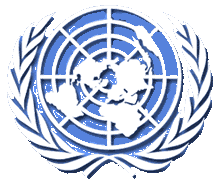 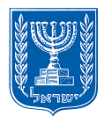 מועצת הביטחון – מבנה
10 חברות לא קבועות
5 חברות קבועות בעלות זכות וטו
ארגנטינה
ארה"ב
גוואטמלה
רוסיה
רואנדה
סין
צ'אד
בריטניה
לוקסמבורג
צרפת
אוסטרליה
דרום קוריאה
ניגריה
ליטא
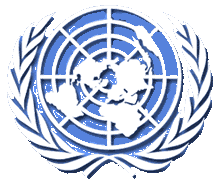 ירדן
5 מתחלפות מדי שנה 
הנשיאות במועבי"ט מתחלפת מדי חודש
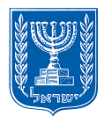 מועצת הביטחון
אחריות עיקרית לשמירת שלום וביטחון בינ"ל. 
כוחות שלום
ועדות הסנקציות:
מדינתי : למשל איראן; צפ"ק; חוף השנהב; קונגו. 
לוט"ר: למשל ועדת  CTC; ועדת אלקאעדה והטליבאן. 
בתי דין/ טריבונאלים בינלאומיים לפשעי מלחמה: יוגוסלביה , רואנדה, סיירה לאון, לבנון (ח'רירי)
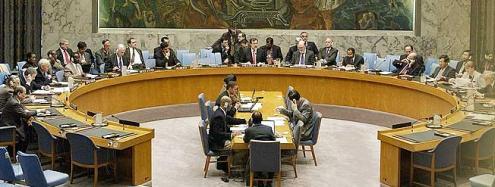 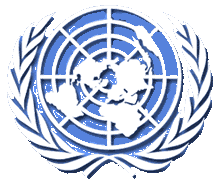 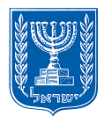 מזכירות האו"ם
הגוף אשר מוציא אל הפועל את המדיניות וההחלטות המתקבלות ע"י האורגנים השונים של האו"ם (כגון: העצרת הכללית ומועצת הביטחון) בראשו עומד מזכ"ל האו"ם
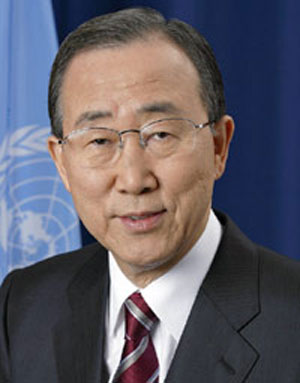 אנשי הצוות ובכללם המזכ"ל כפופים לאו"ם  ופועלים תחת שבועה שלא לבקש או לקבל הנחיות משום ממשלה או רשות חיצונית.
44 אלף אנשי צוות ברחבי העולם
גופים מרכזיים
משרד המזכ"ל 
האגף הפוליטי
אגף כוחות שלום
אגף לענייני משפט
אגף  מידע
אגף פירוק ובקרת נשק
אגף ביטחון ואבטחה
אגף לסיוע הומניטארי
אגף לעניינים כלכליים וחברתיים
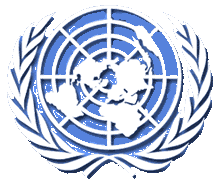 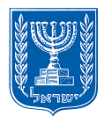 בית הדין הבינלאומי לצדק
ICJ – International Court of Justice
מקום מושבו – האג, הולנד
תפקידיו: 
יישוב מחלוקות בין מדינות (מדינה מגישה עתירה)		   
חוות דעת מייעצת (ע"פ בקשת העצרת הכללית)
נושאים בהם דן בית המשפט: 
סכסוכי גבולות וטריטוריות 
סכסוכים אחרים בין מדינות 
איים ומחלוקות בשטח ימי
15 שופטים נבחרים ל-9 שנים ע"י העצרת הכללית ומועבי"ט
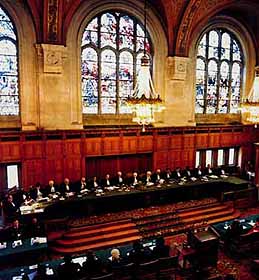 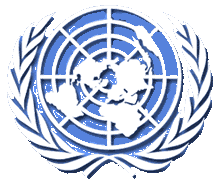 ישראל בחרה שלא לקבל על עצמה את סמכות השיפוט של ה ICJ
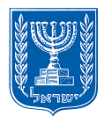 ECOSOC המועצה הכלכלית חברתית
חברות 54 מדינות בחלוקה גיאוגרפית
5 מועצות כלכליות אזוריות :  אפריקה, אירופה, אמל"ט והקריביים, אסיה והפסיפיק ומערב אסיה. 
ועדות פונקציונאליות/ נושאיות : פורום הייעור, פיתוח בר-קיימא, מעמד האישה, פיתוח חברתי ועוד. 
3 ועדות קבועות: ועדה למו"מ עם סוכנויות ביןממשלתיות,  ועדה לארגונים לא ממשלתיים וועדת תיאום. 
מושב שנתי של ECOSOC המתקיים בנ"י/ ג'נבה
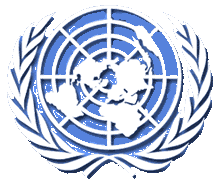 חלק ב'
ישראל
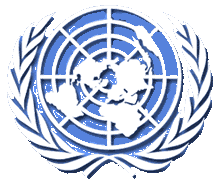 והאו"ם
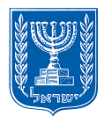 אבני דרך ביחסי ישראל והאו"ם
החלטת החלוקה 181, החלטה 194

 יציאת כוח UNEF  מסיני ערב מלחמת ששת הימים

החלטות מועבי"ט: 242, 338

החלטת ציונות - גזענות וביטולה 1975, 1991

נסיגת ישראל מלבנון ויישום החלטת מועבי"ט 425

השתלבות ישראל בקבוצה אזורית WEOG – בשנת  2000

חוו"ד מייעצת של ביה"ד בהאג: גדר הביטחון – 2004

עצרת מיוחדת והחלטת האו"ם בנושא השואה – 2005-6

החלטה ישראלית בעצרת בנושא טכנולוגיות חקלאיות לפיתוח  - 2007, 2009

אוגוסט 2006: החלטה 1701 והקמת יוניפי"ל השני.
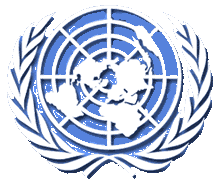 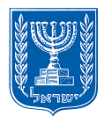 האו"ם סביבנו
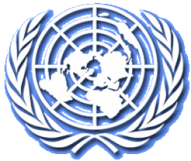 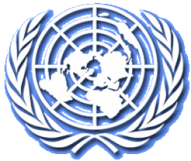 נציגי המזכ"ל
כוחות שמירת שלום
UNIFIL
UNDOF
UNTSO
UNSCO (ירושלים)
UNSCOL (ביירות)
הנציג ליישום 1559
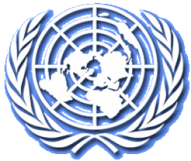 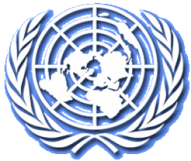 תוכניות פיתוח
תוכניות סיוע
UNRWA
OCHA
UNHCR
UNDP - UNPP
UNICEF
UNEP
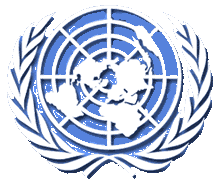 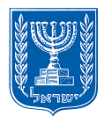 תשלומי ישראל לאו"ם
Permanent Mission of Israel to the UN
סולם התשלומים
תקציב רגיל (2014-2015)
5.53 מיליארד ד'
תקציב כוחות השלום (2013-2014)
7.54 מיליארד ד'
חלקה של ישראל
 21.8 מיליון ד'
חלקה של ישראל
 29.8 מיליון ד'
תשלום ישראל לטריבונלים (2013)
0.9 מיליון ד'
צפי סך כל תשלומי ישראל לאו"ם ל-2014:
40.7 מיליון ד'
 תל"ג ישראל – 239.6 מיליארד ד'
אחוז תשלום לאו"ם מתוך התל"ג: 0.002%
תשלום ישראל לסוכנויות וקרנות או"ם 
0.5 מיליון ד'
*ישראל מדורגת במקום ה-26 מבין המדינות התורמות לכוחות שלום.
(לשם השוואה: סעודיה – מקום 23, קטאר – מקום 34, הודו – מקום 35, מצרים – מקום 59)

**ישראל מדורגת במקום ה-33 בתקציב הרגיל.
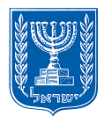 תשלומי ישראל לאו"ם
Permanent Mission of Israel to the UN
שינוי מגמה בתשלומי מדינות P5 לאו"ם:
עליית חלקן של מדינות מתפתחות וירידת חלקן של מדינות מפותחות:
חלקה של ישראל:
0.396%

0.384%
(+3.1%)
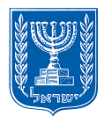 תופעת הפוליטיזציה
האו"ם מהווה את אחת הזירות המורכבות בשירות החוץ הישראלי
התייחסות האו"מ לסכסוך במזה"ת היא חסרת פרופורציה:
ריבוי דיונים הנוגעים ישירות לישראל בגופי האו"ם השונים (מועצת הביטחון, עצרת, מועצת זכויות אדם, הועדות השונות, מושבי חירום וכד').

 ריבוי החלטות אנטי ישראליות המתקבלות בעצרת מדי שנה. 

ריבוי גופים העוסקים בנושא הפלסטיני  

פוליטיזציה של נושאים מקצועיים באמצעות הכללת נוסחים המייחדים לרעה את   ישראל בהחלטות או"ם, שאינן נוגעות ישירות לסכסוך.

 "הרוב האוטומטי" מציב את ישראל בעמדה נחותה.
כמו כן:
ישראל אינה חברה מלאה בקבוצה אזורית. משנת 2000, ישראל חברה ב  -  WEOG אולם עקרונית החברות הוגבלה לצורכי בחירות בלבד והמתקיימות בניו-יורק . מאז שנת 2000 חלה התקדמות אך ישראל עדיין איננה חברה מלאה. 

 מספר הישראלים המועסקים באו"ם או נבחרים למוסדותיו נמוך יחסית.
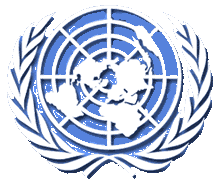 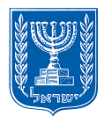 תופעת הפוליטיזציה  - 
החלטות העצרת בנושא הסכסוך
כ-280 החלטות נידונות מידי עצרת
כ-70 החלטות מתקבלות בהצבעה
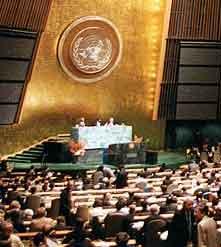 כ – 20 החלטות עוסקות בנושא הסכסוך הישראלי - ערבי/ פלסטיני:
שאלת פלסטין 
המצב במזרח התיכון 
אונר"א
"ועדת שטחים"
"ועדת פלסטין"
משאבי טבע בשטחים 
יצירת אזור חופשי מנשק גרעיני במזרח התיכון
סיוע לעם הפלסטיני 
זכות העם הפלסטיני להגדרה עצמית
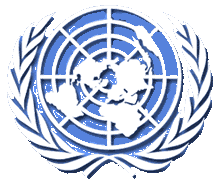 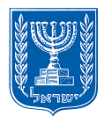 העצרת הכללית
קבוצות אזוריות ותופעת ה"רוב האוטומטי"
5 קבוצות אזוריות:
מזרח אירופה – 23 מדינות
אמריקה הלטינית והקריביים (GRULAC) – 33 מדינות
אפריקה – 53 מדינות
אסיה – 54 מדינות
מערב אירופה ואחרות (WEOG)– 29
כ-70 החלטות מתקבלות בהצבעה
כ-280 החלטות נידונות מידי עצרת
הליגה הערבית
22
ארגון המדינות האסלאמיות  (OIC)  
57
בלמ"ז + G77
115 - 132
מדינות חברות 
193
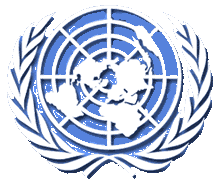 רק 87 מהמדינות החברות נחשבות כדמוקרטיות מלאות  = 45% בלבד מסך החברות
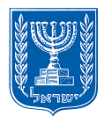 תופעת הפוליטיזציה – גופים העוסקים בנושא הפלסטיני
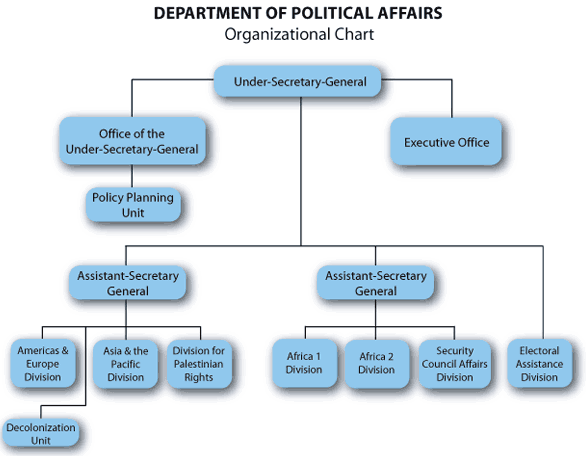 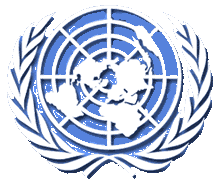 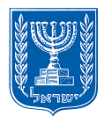 תופעת הפוליטיזציה – גופים העוסקים בנושא הפלסטיני
General Assembly
Subsidiary & Ad Hoc Bodies of the GA
Human Rights Council
Committee on Information
Committee on the Exercise of the Inalienable Rights of the Palestinian People
UN Conciliation Commission for Palestine
Working Group on the Financing of the UN Relief and Works Agency for Palestine Refugees in the Near East
Committee on the Peaceful Uses of Outer Space
Conference on  Disarmament
Special Committee on Peacekeeping Operations
Special Committee to Investigate Practices Affecting the Human  Rights of the Palestinian People
Special Committee on the implementation of the Declaration on Decolonization
Special Committee on the Charter of the UN & the Straitening of the Role of the Organization
Committee on the Effects of Atomic Radiation
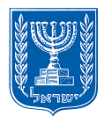 המועצה לזכויות אדם (ג'נבה)
הוקמה ב – 15 מרץ 2006 מכוח החלטת העצרת כללית. 
47 מדינות בחלוקה אזורית. 
על סדר יומה של המועצה:
מצבים של הפרות ז"א בעולם
10 דווחים מיוחדים על מדינות: מיאנמר, סודאן, קמבודיה, צפון קוריאה, ליבריה, קונגו, סומליה, בורונדי, האיטי,   שטחים פלסטינים 
דווחים נושאיים (חופש דת, עינויים, ילדים בסכסוך, מגני ז"א, ז"א במסגרת מאבק בטרור)
גזענות ושנאת זרים
UPR -  בחינה תקופתית של כל המדינות
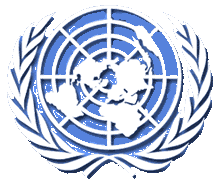 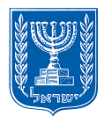 תופעת הפוליטיזציה – המועצה לזכויות אדם
למעלה מ – 30 החלטות על ישראל (כ – 50% מכל ההחלטות המדינתיות) – אף החלטה על איראן, זימבבווה, ונצואלה.  
6 מתוך 14 מושבים מיוחדים עסקו בישראל. 
סעיף 7 – סעיף קבוע על האג'נדה העוסק בישראל בלבד (סעיף 4 עוסק בשאר העולם).
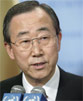 “I am disappointed at the council's decision to single out only one specific regional item, given the range and scope of allegations of human rights violations throughout the world”.
						20.6.2007, New York
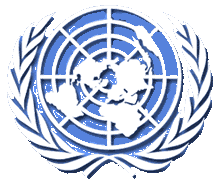 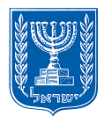 תופעת הפוליטיזציה – הטיפול בפליטים
Palestinian Refugees
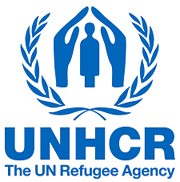 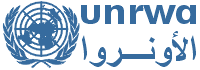 [Speaker Notes: UNRWA – UN contributions….$20 million – 4 percent
UNHCR – UN contributions….$34.4 million – 3 percent]
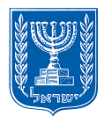 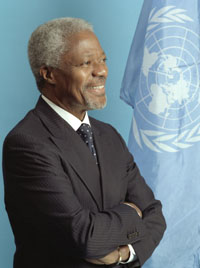 תופעת הפוליטיזציה - סיכום
Former Secretary General Kofi Annan
In his speech 12.12.2006:
Some may feel satisfaction at repeatedly passing General Assembly resolutions or holding conferences that condemn Israel’s behaviour.  But one can also ask whether such steps bring any tangible relief or benefit to the Palestinians.  There have been decades of resolutions.  There has been a proliferation of special committees, sessions and Secretariat divisions and units.  Has any of this had an effect on Israel’s policies, other than to strengthen the belief in Israel, and among many of its supporters, that this great Organization is too one-sided to be allowed a significant role in the Middle East peace process?
28
חלק ג'
עבודת המשלחת
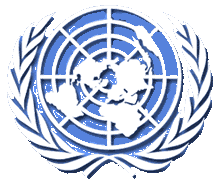 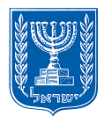 מבנה המשלחת לאו"ם
ראש משלחת הקבע 
של ישראל לאו"םרון פרושאור
לשכת שגריר
רל"ש – דפנה זראי (עמ"י)
עוזרת – מעיין קרן (עמ"י)
נסחית/כותבת נאומים
אביבה קלומפס (עמ"ז)
שגריר למדינות הקריביים וחבר במשלחתעמירם מגיד
*ראש מטה
אלה טקאץ' (עמ"י מועדף)
דוברת/קצינת עיתונות
ליבי צ'יפסר (עמ"י)
ס' ראש המשלחתדוד רוט
אחראית מדיה חברתית
טל טרכטמן (מיקור חוץ)
יועץ פוליטי 
פדריקו פטרלי (עמ"י)
עוזרת ס' ר' המשלחת 
טלי גרבר (עמ"י)
רכז המשלחת
קינן בן-עזרא (עמ"י)
מזכירת שגריר
מיכל איילון(עמ"י)
עוזר כללי לענייני עצרת
פיטר סילברברג (עמ"ז)
יועץ מזה"ת
ישראל ניצן
 (שליח)
יועץ משפטי
עמית הוימן
 (שליח)
יועץ
כלכלי חברתי
הדס מיצד (שליחה)
יועץ ז"א
נועה פורמן
 (שליחה)
יועץ תקציב 
ומנהל
יותם גורן (שליח)
**נציג לסוכנויות
 האו"ם
יהב ליכנר
 (עמ"י מועדף)
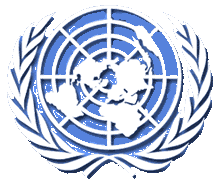 ע. יועץ 
עינת אלעזרי (עמ"י)
ע. יועץ 
אפרת בוגנים (עמ"י מועדף)
ע. יועץ 
סימון לבבי (עמ"ז)
ע. יועץ
יוני איש-הורוביץ (עמ"י)
***ע. יועץ 
קארין פרי (עמ"י)
* בחופשת לידה – טל דרור מאייש תקן ** מ"מ ראש המטה *** בחופשת לידה – שגיב אלעד מ"מ